RRM-SCREAM simulations around ARM sites and field campaigns
November 1, 2023
Hsi-Yen Ma
and
Yunyan Zhang, Peter Bogenschutz, Jishi Zhang
Lawrence Livermore National Laboratory
RRM: Regionally-refined Model
RRM-SCREAM
RRM-SCREAM configurations
RRM: An effective and efficient tool for high-resolution model development and diagnosis
Six RRM-SCREAM configurations are proposed to study convection over land, marine low clouds and land-atmosphere interactions in THREAD.
Inner domain (refined region) will be ~3.25 km or 1.6 km, and will be free-running. Outer domain will be ~100 km, and the dynamical fields in the outer domain will be nudged toward the ERA5 reanalysis
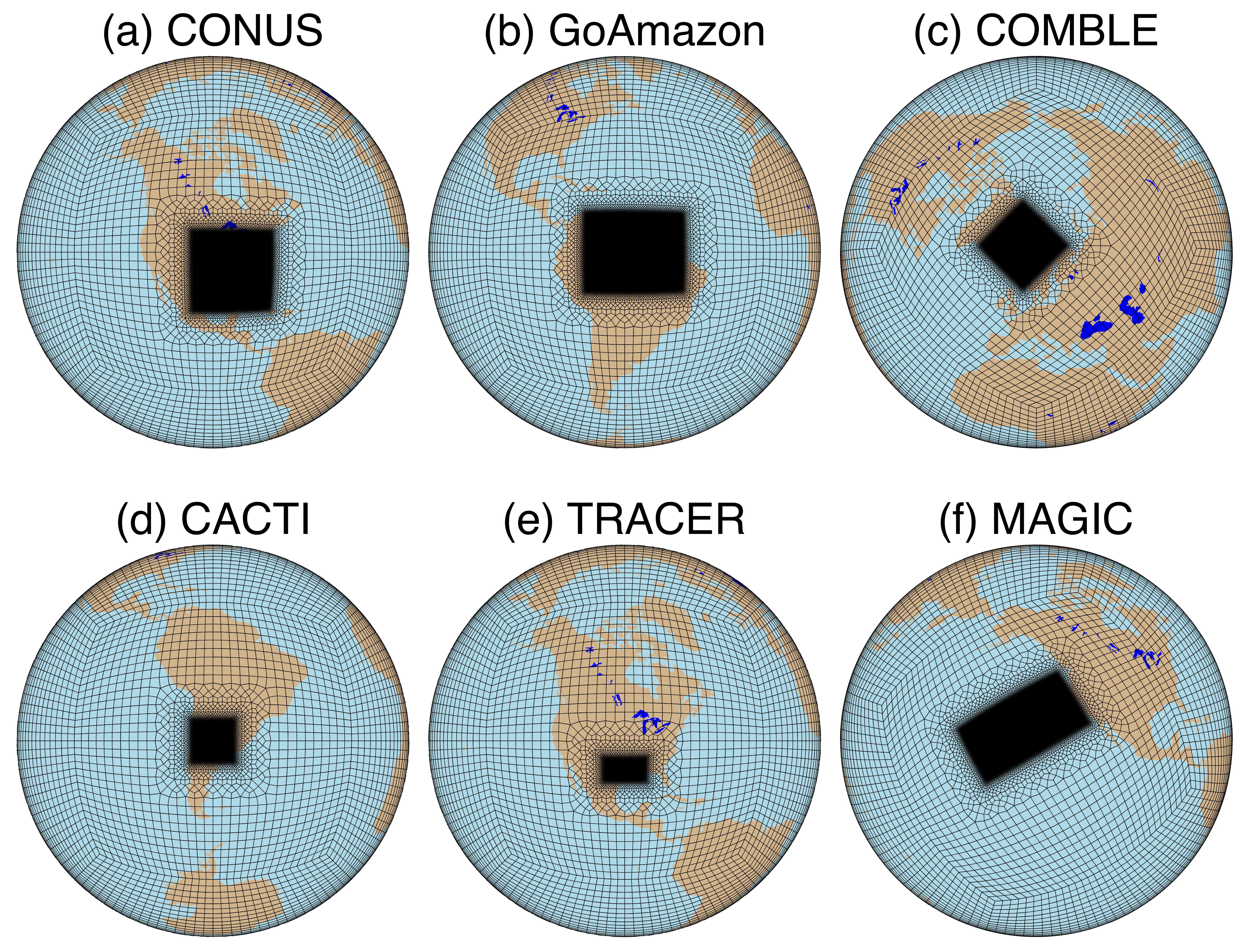 Validation of RRM-SCREAM simulations
Precipitation
AMF domain (128km radius)
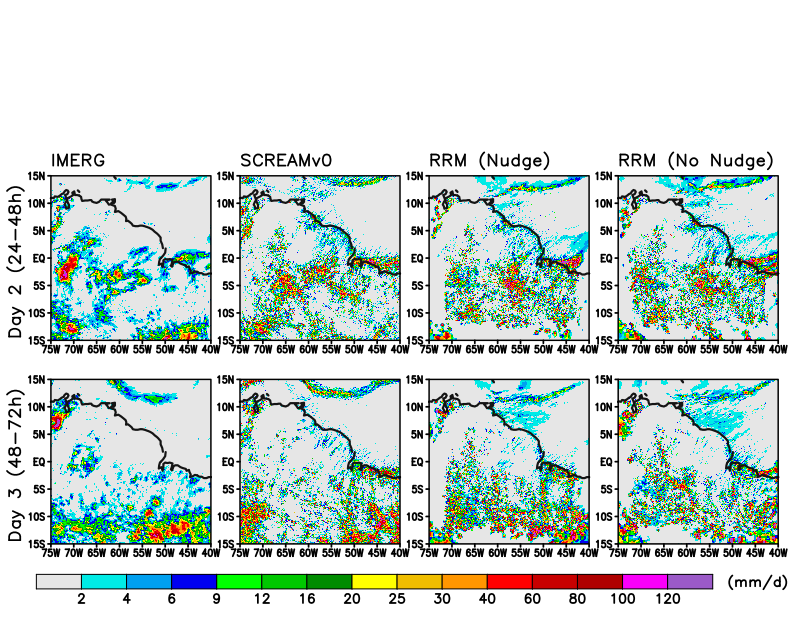 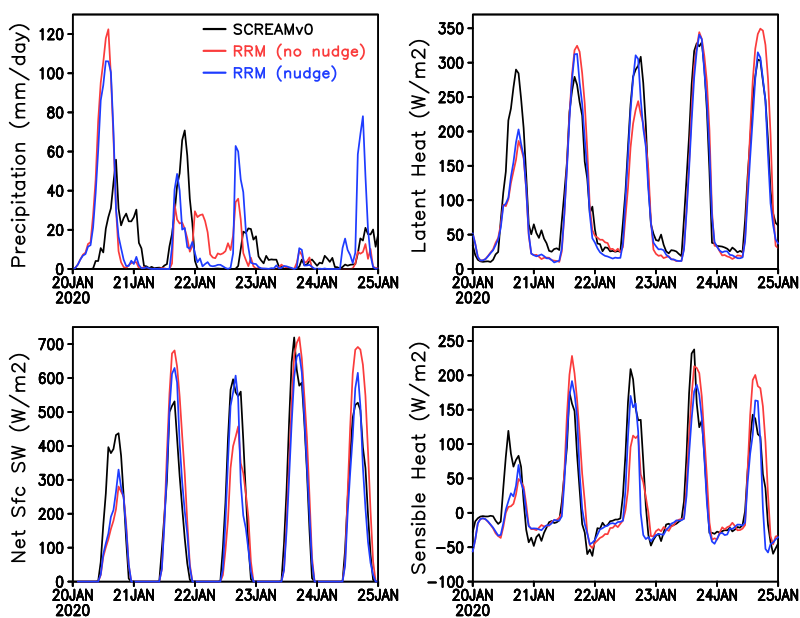 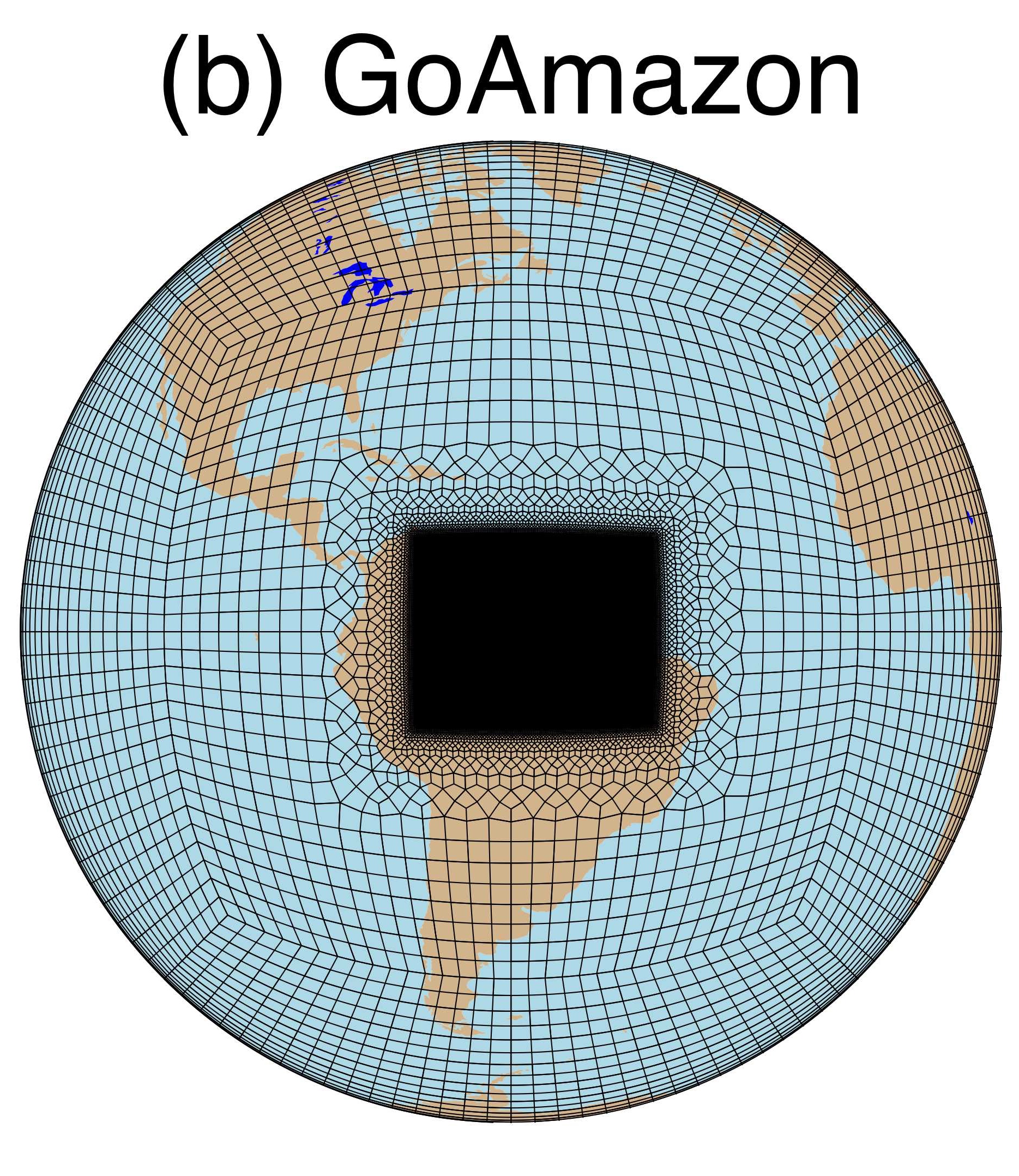 Experiments:
SCREAMv0, starting from 2020/01/20, 40-day long (DYAMOND II)
2 RRM-SCREAM, 5-day long hindcasts starting from 2020/01/20 (w/ and w/o nudging)
Transition of shallow to deep convection (GoAmazon)
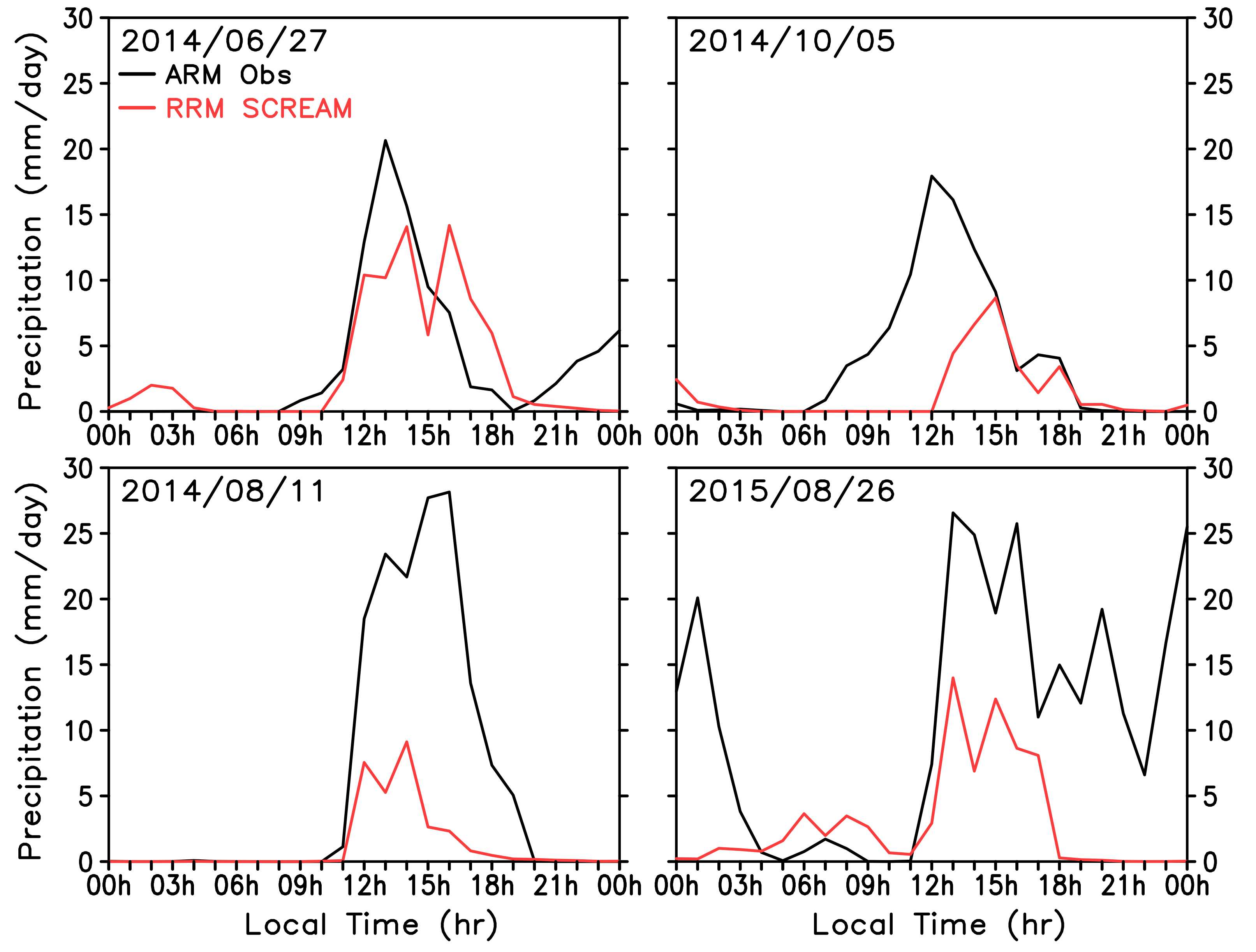 Case study:
Transition of shallow to deep convection:
Single-peak days: 2014/6/27, 2014/10/05
Double-peak days:  2014/8/11, 2015/8/26
Discussion
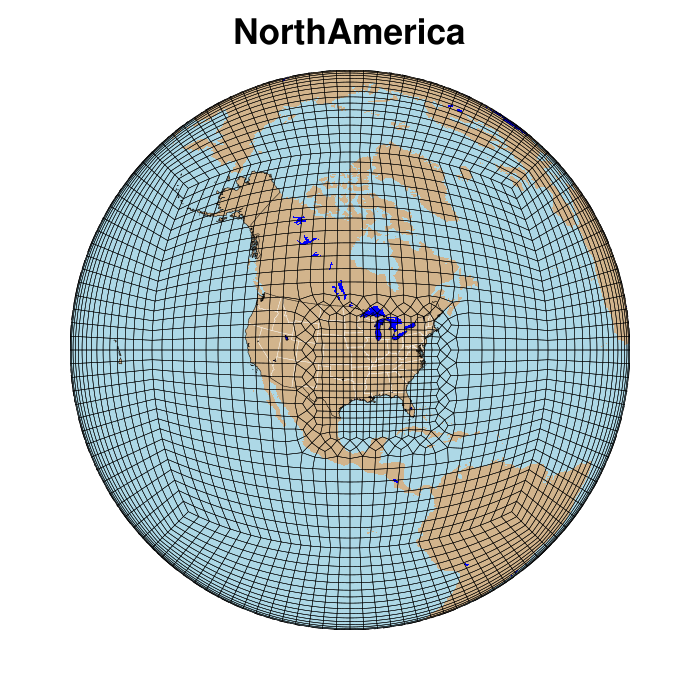 How to better coordinate our modeling effort (RRM-SCREAM) with SAIL field campaign?
Observations and model needs for SAIL and planned experiments
Case studies to address specific science questions 
RRM-SCREAM experiment and domain design
Experiment domain design
Land component configuration (land surface conditions validation and land initializations for snow)
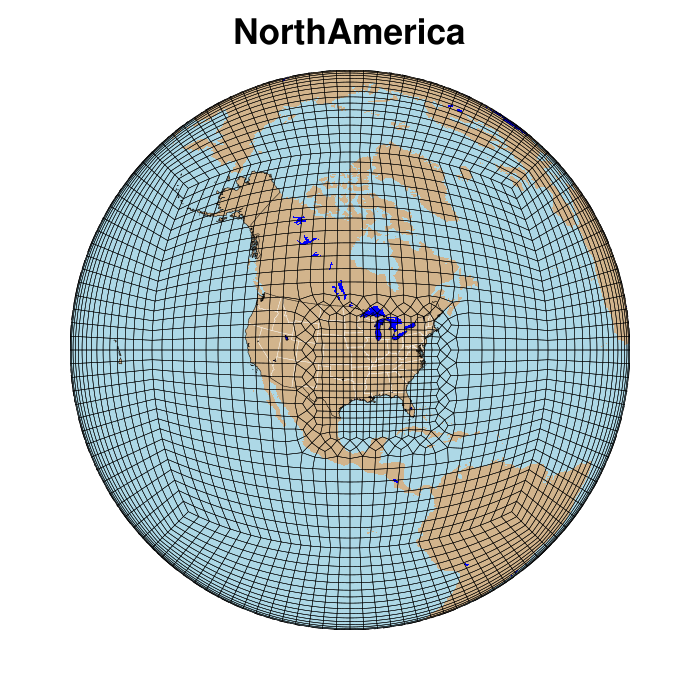 Current RRM domain to cover SGP, TRACER and AMF3 BNF.